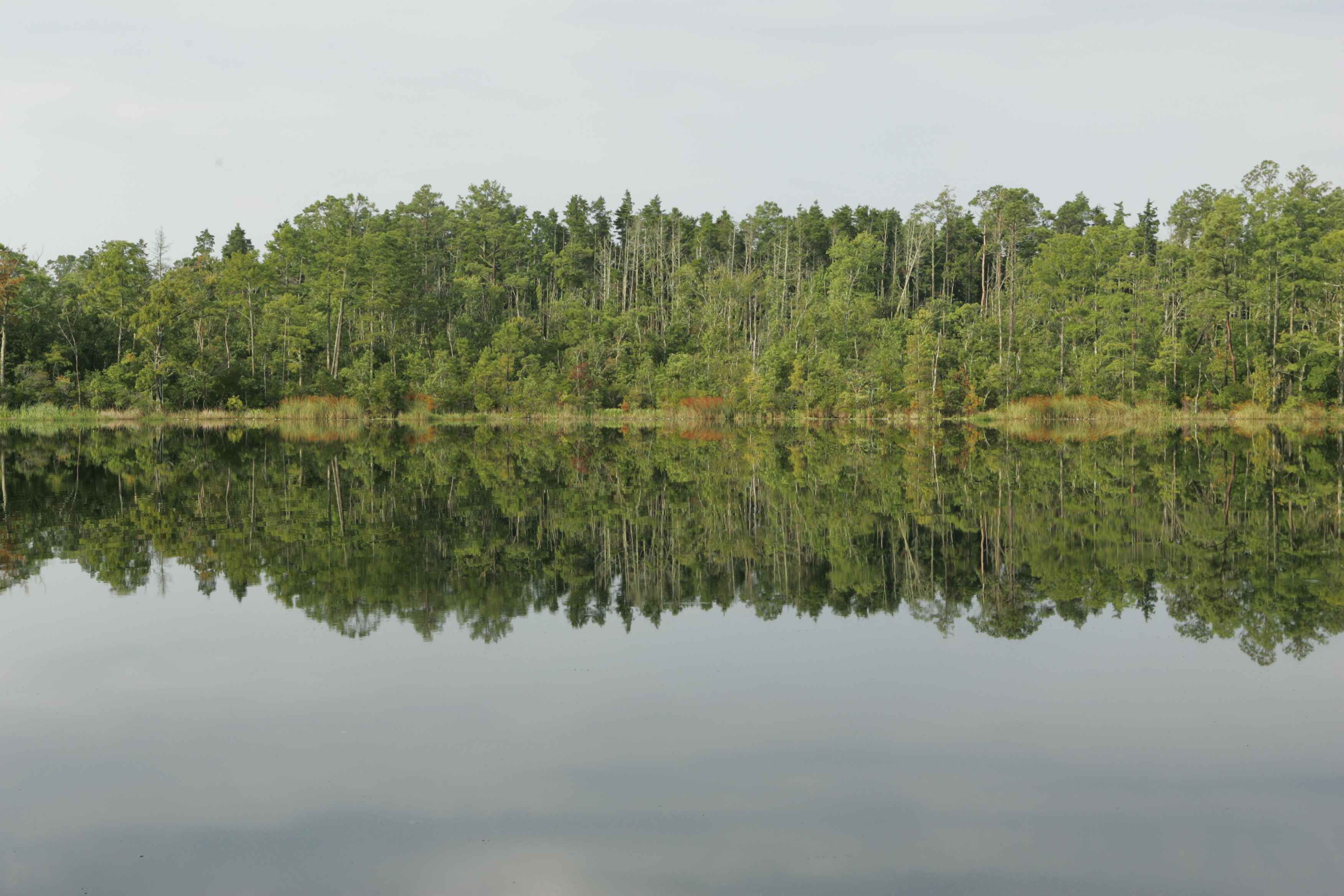 Pocosin Pine Forest
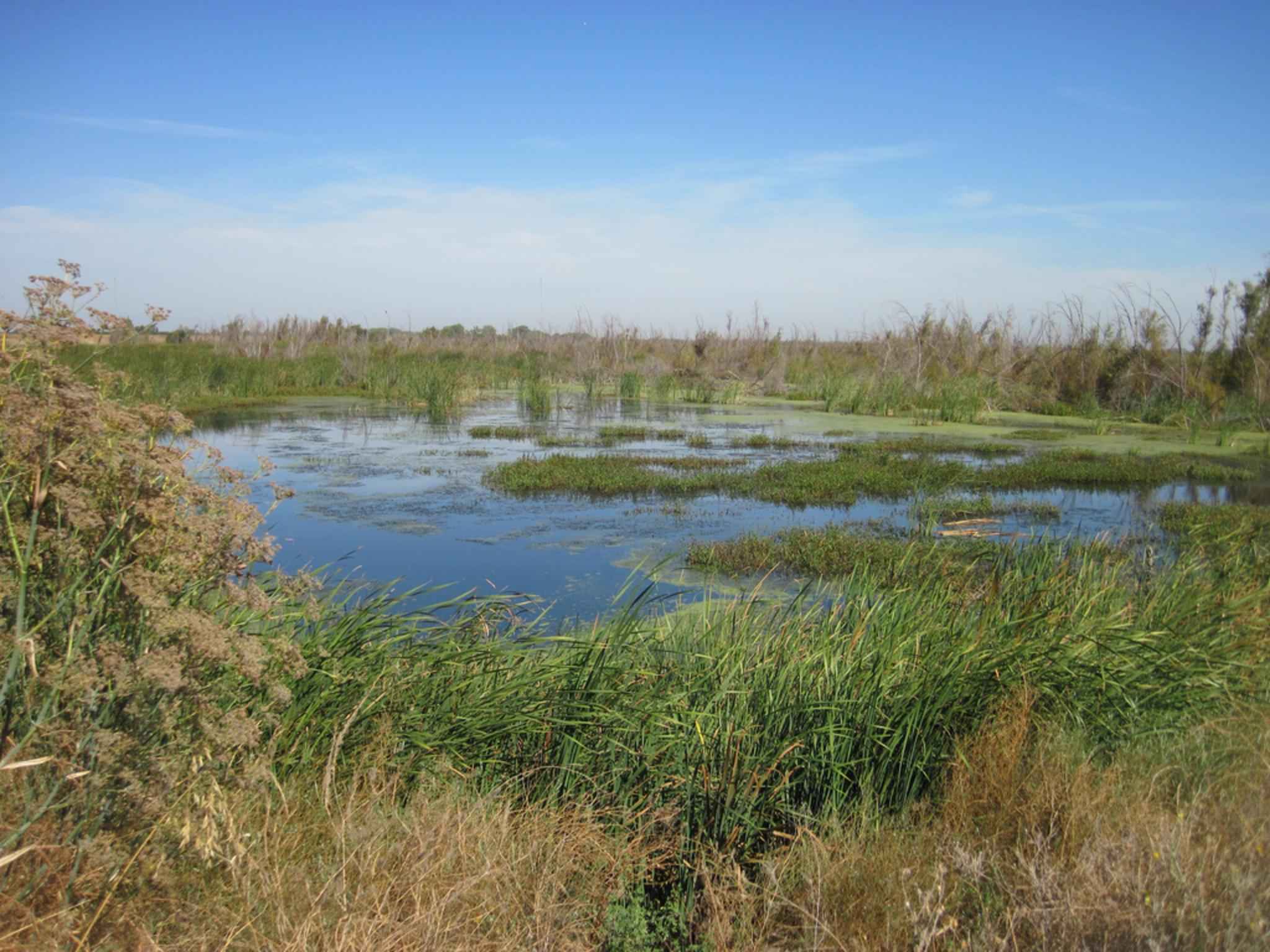 Marsh Wetland
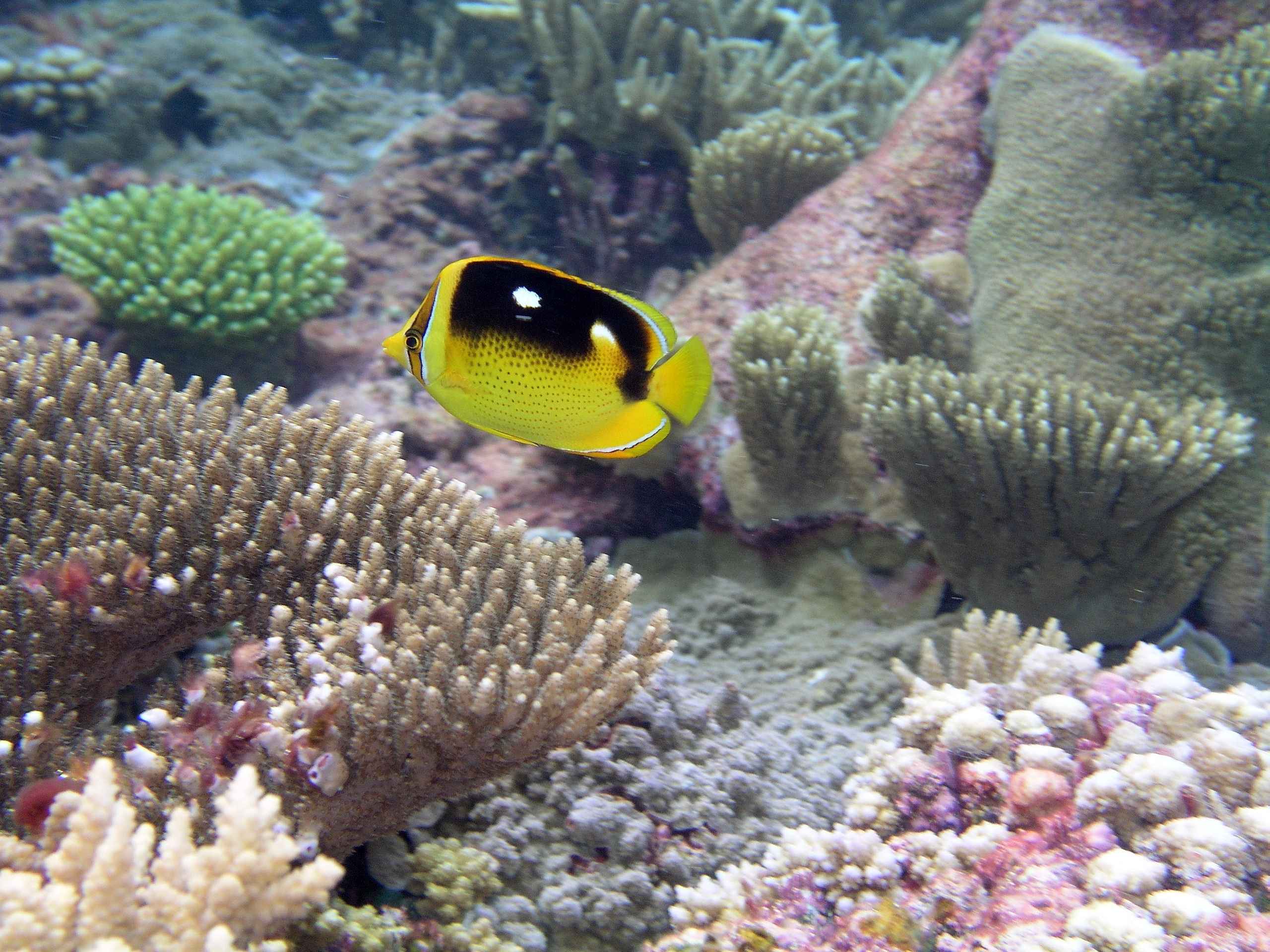 Marine Coral Reef
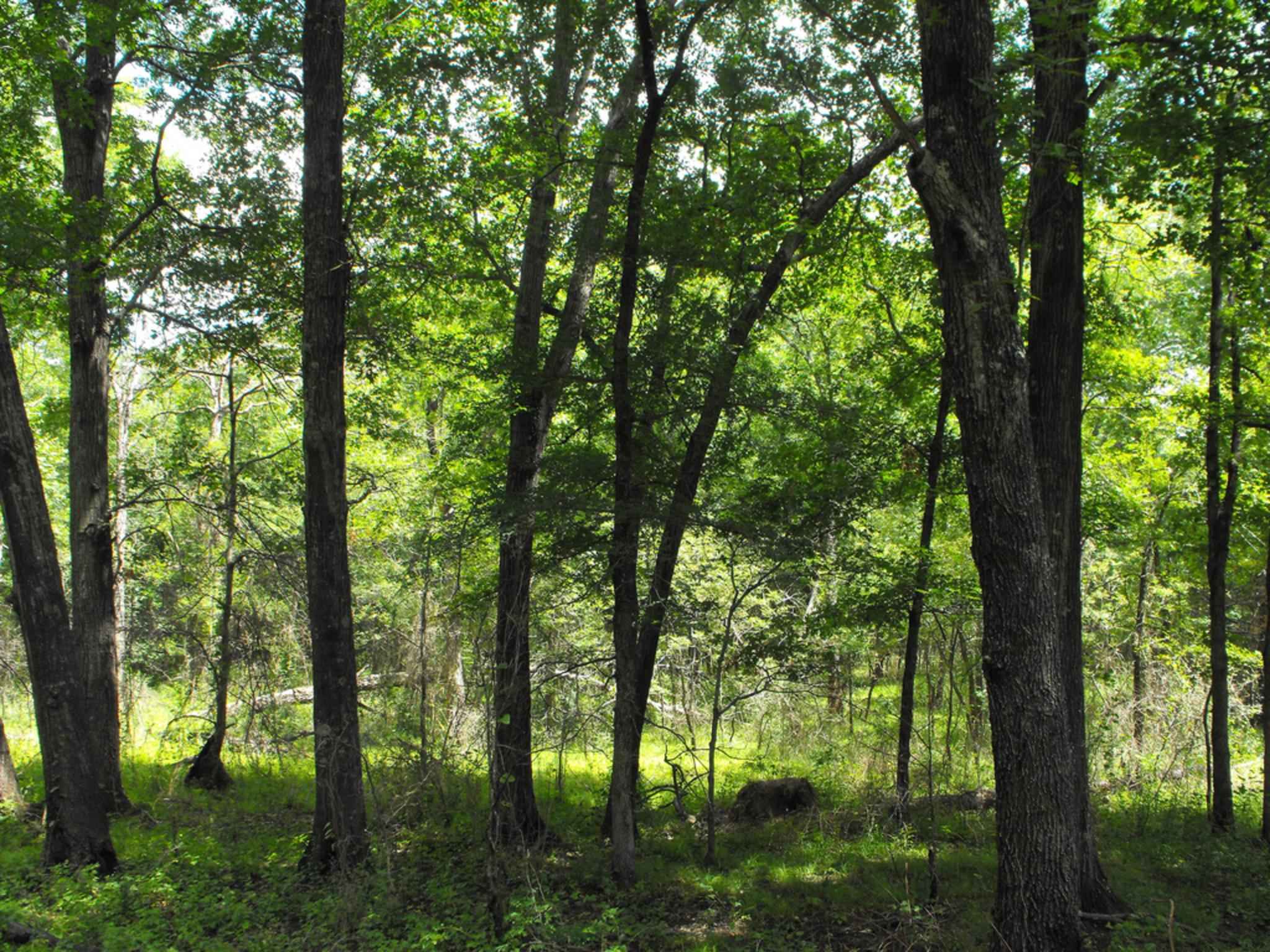 Hardwood Forest
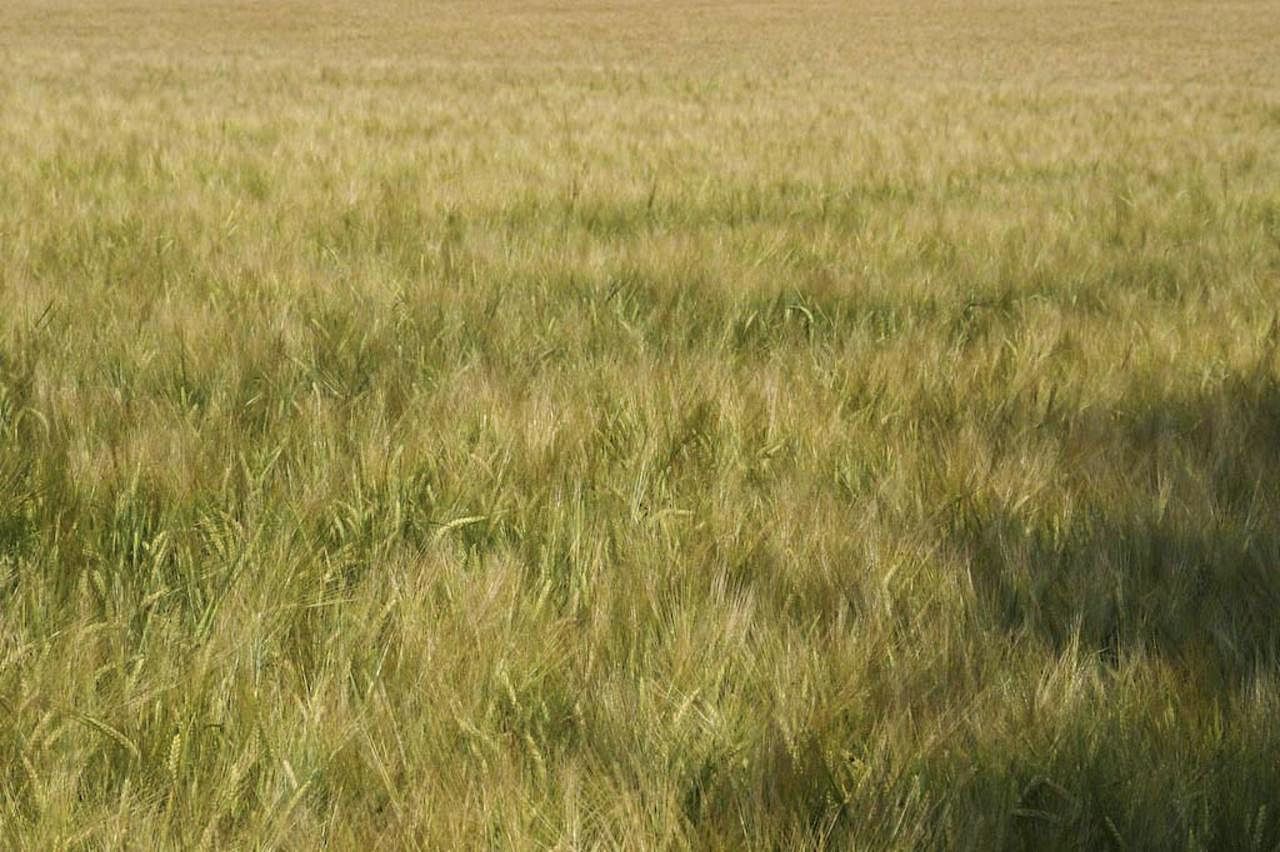 Grassland
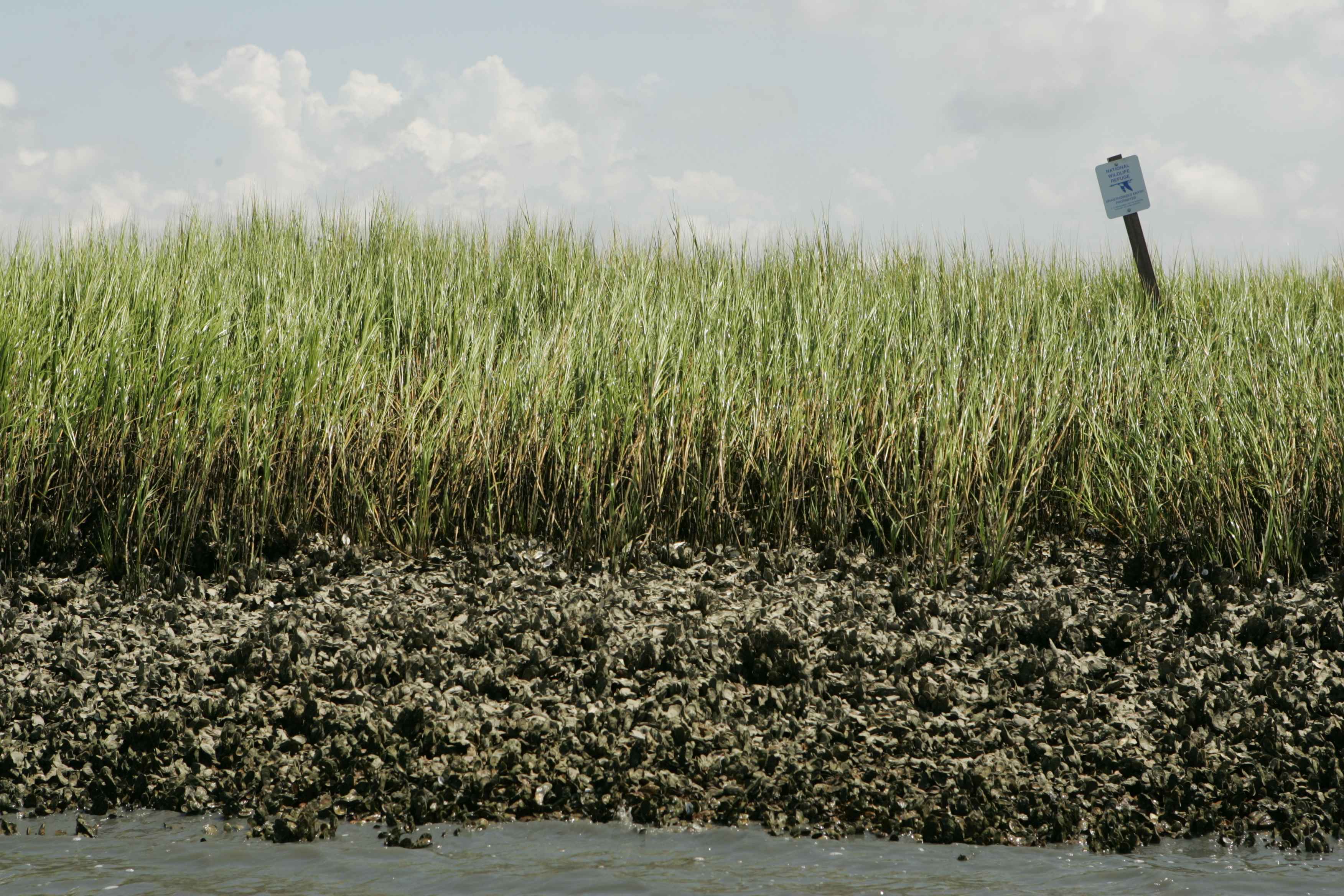 Grassy Marsh
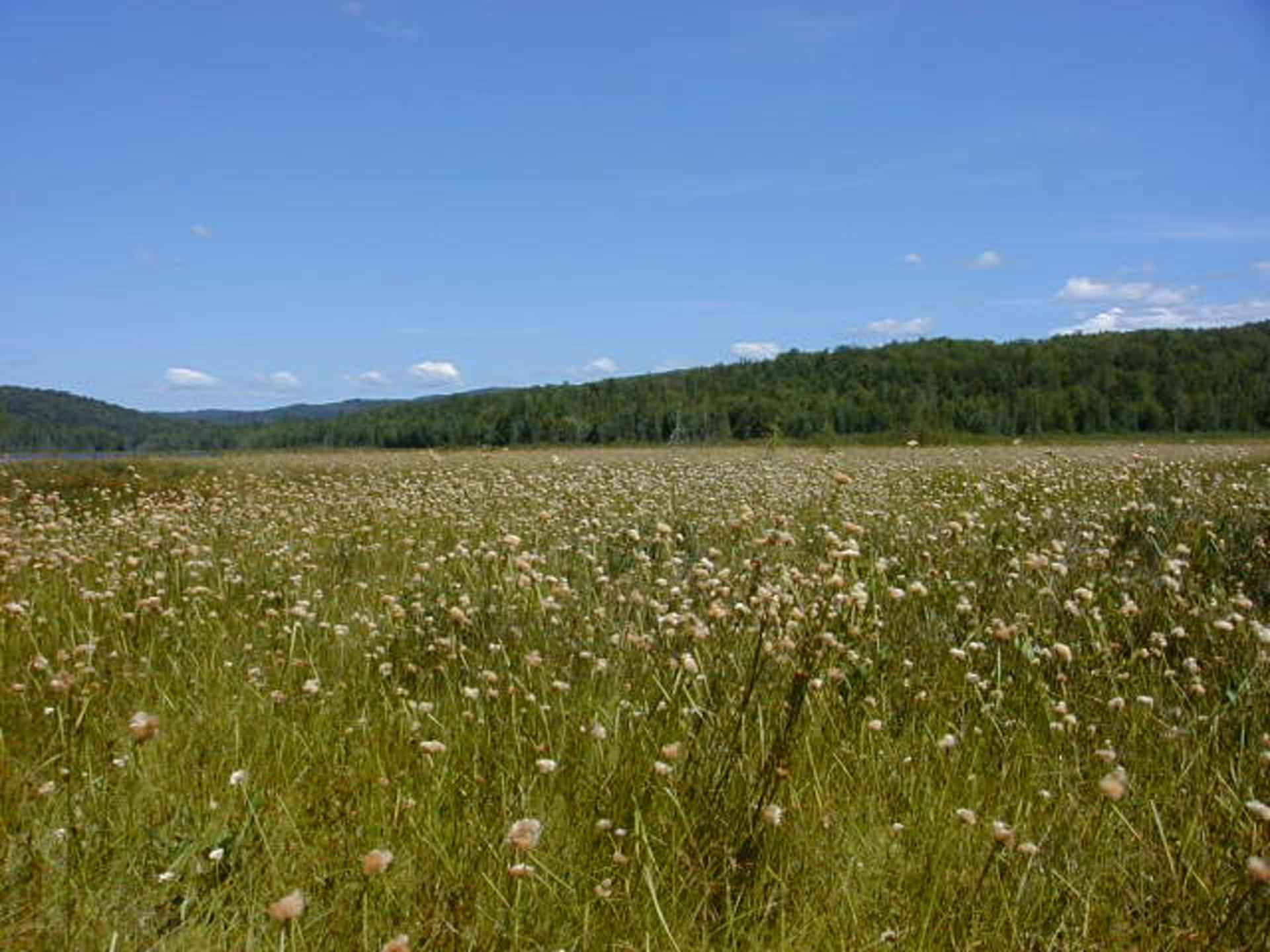 High Cottongrass
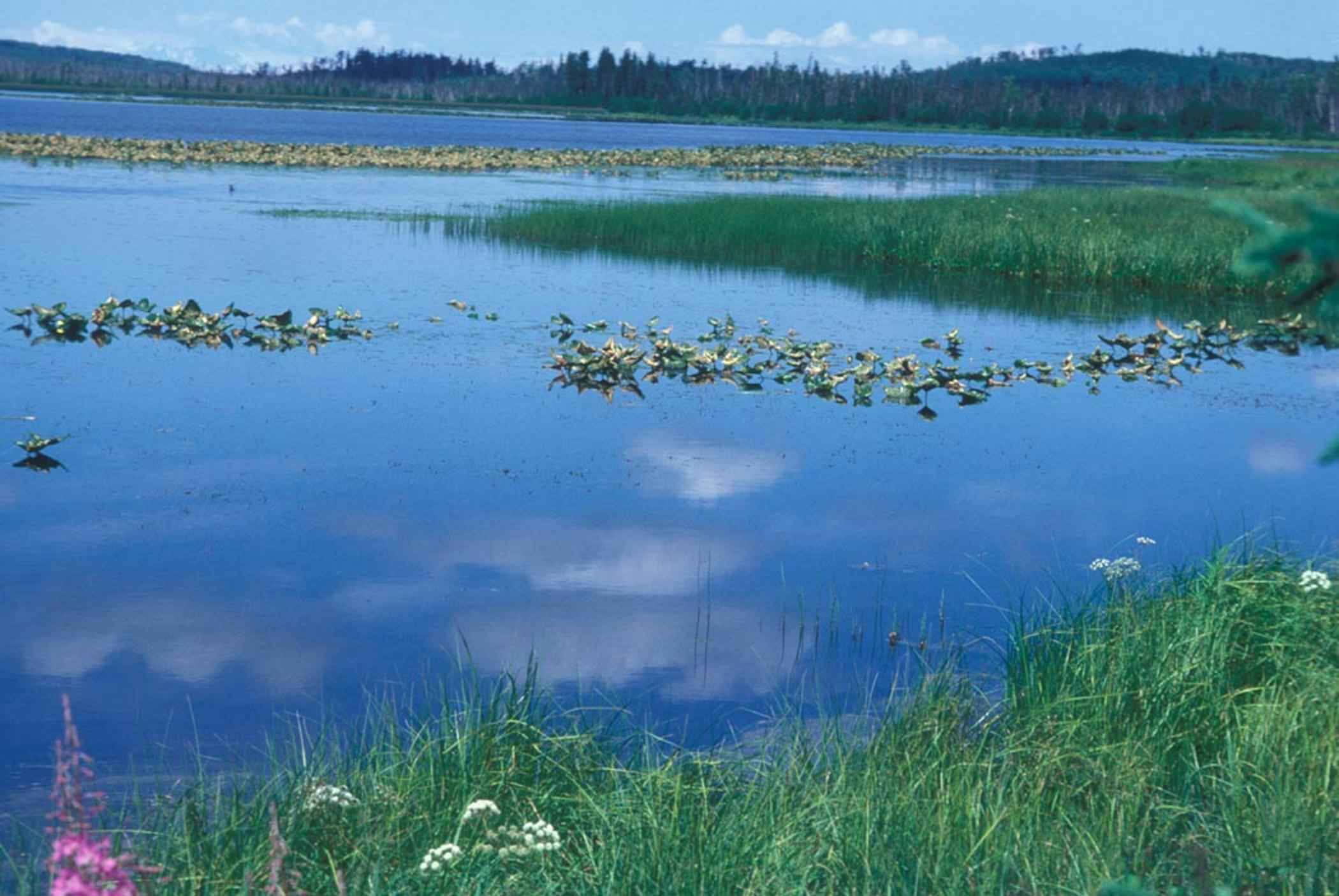 Lake
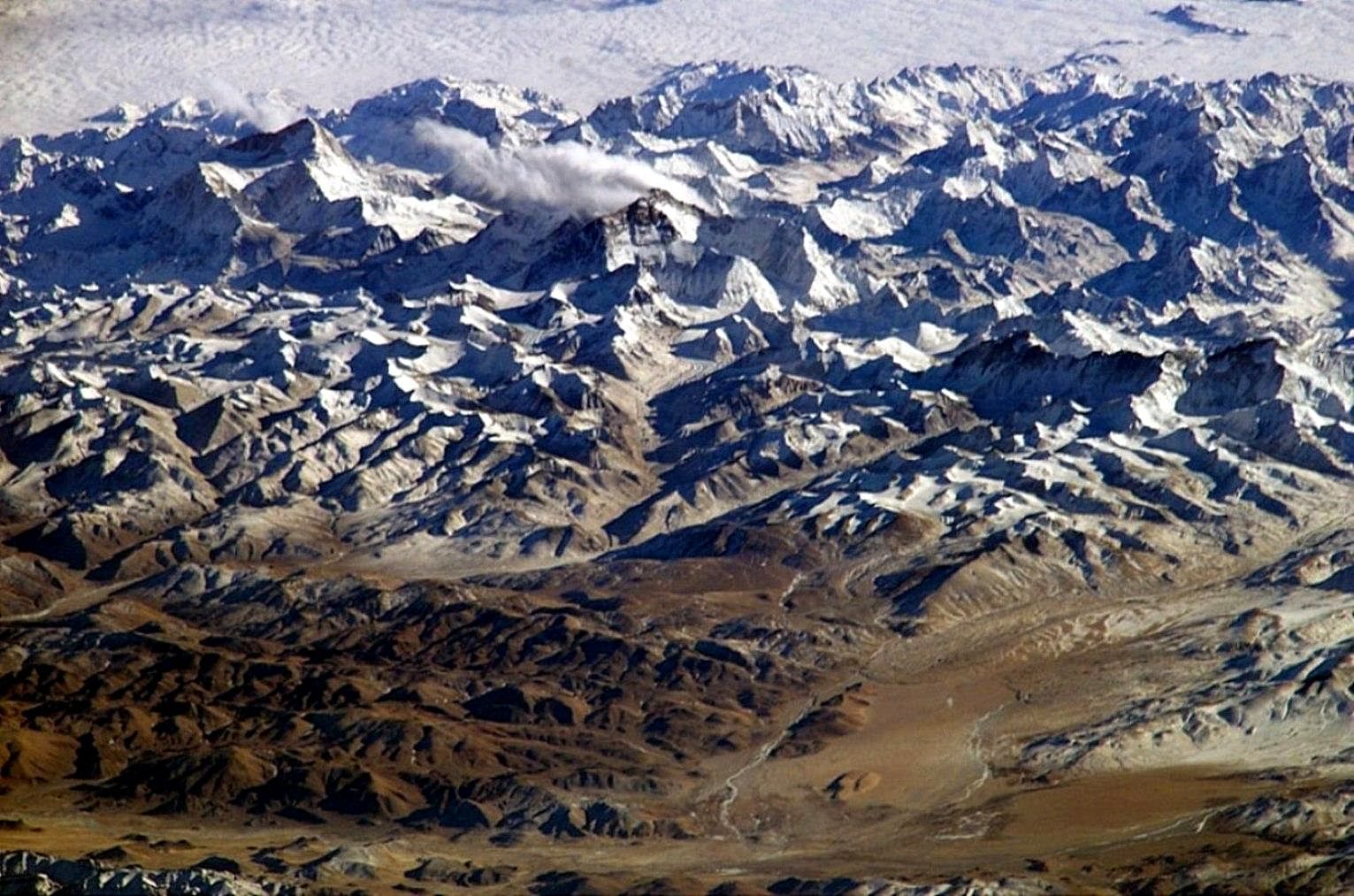 Mountain
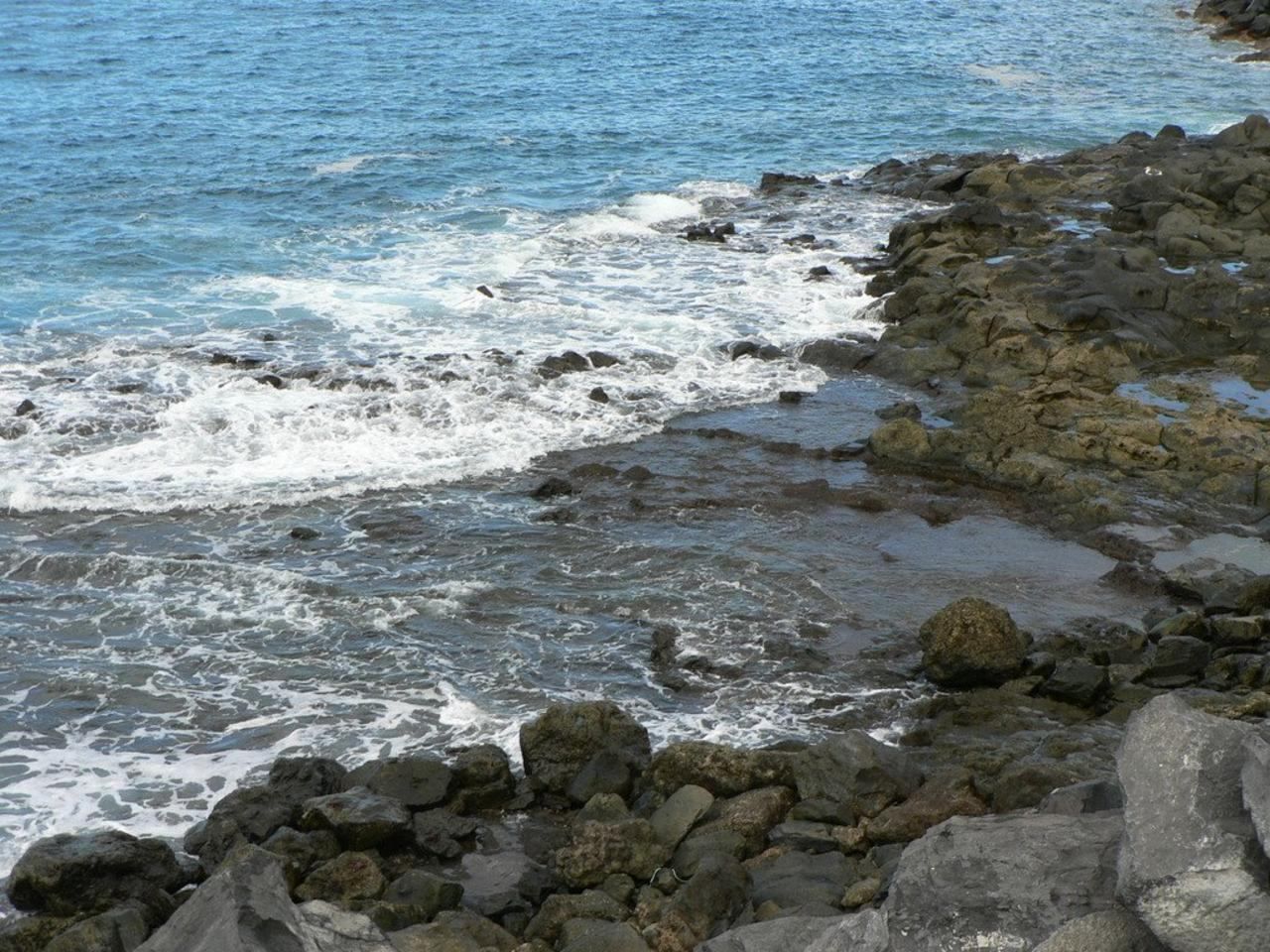 Seashore
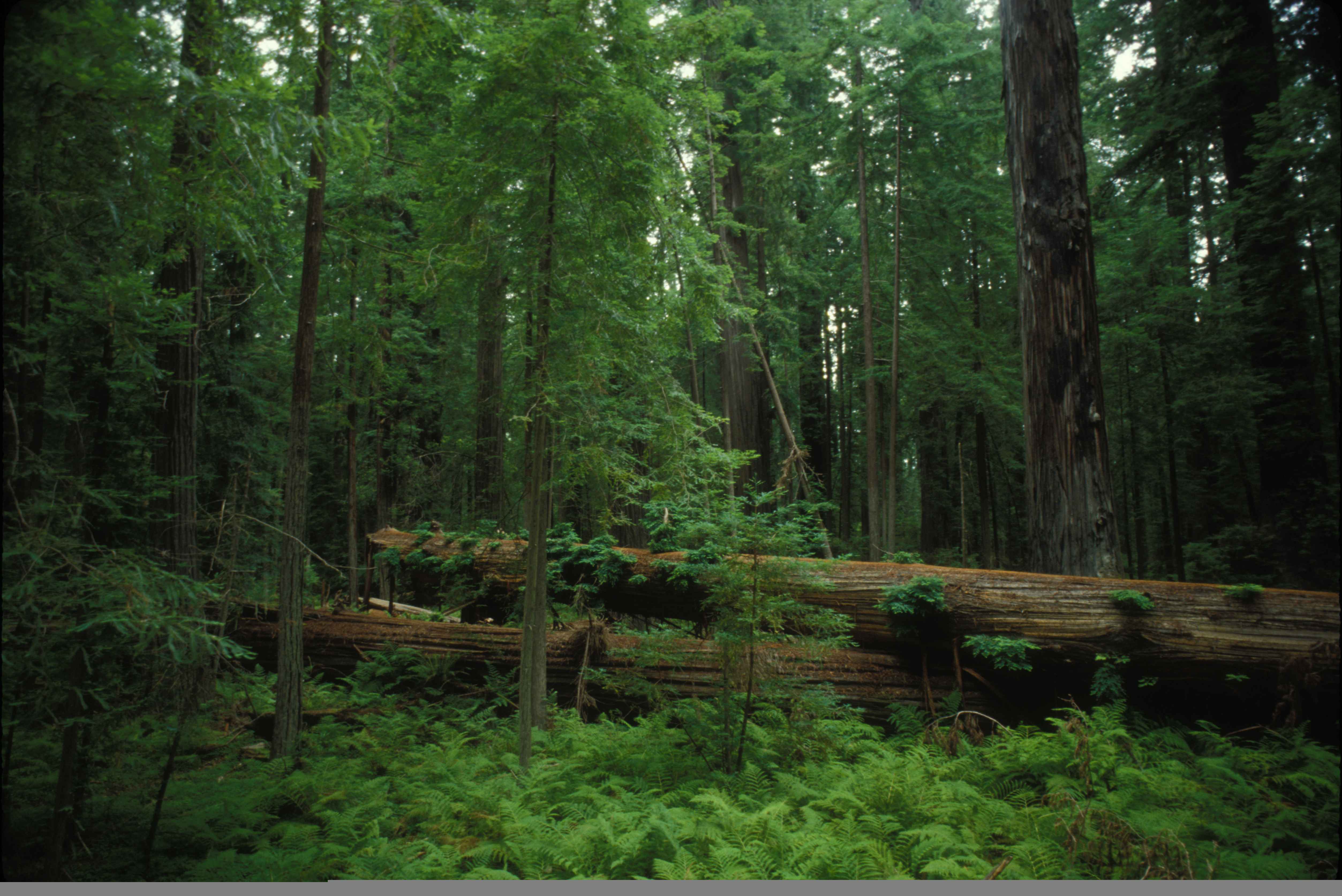 Forest
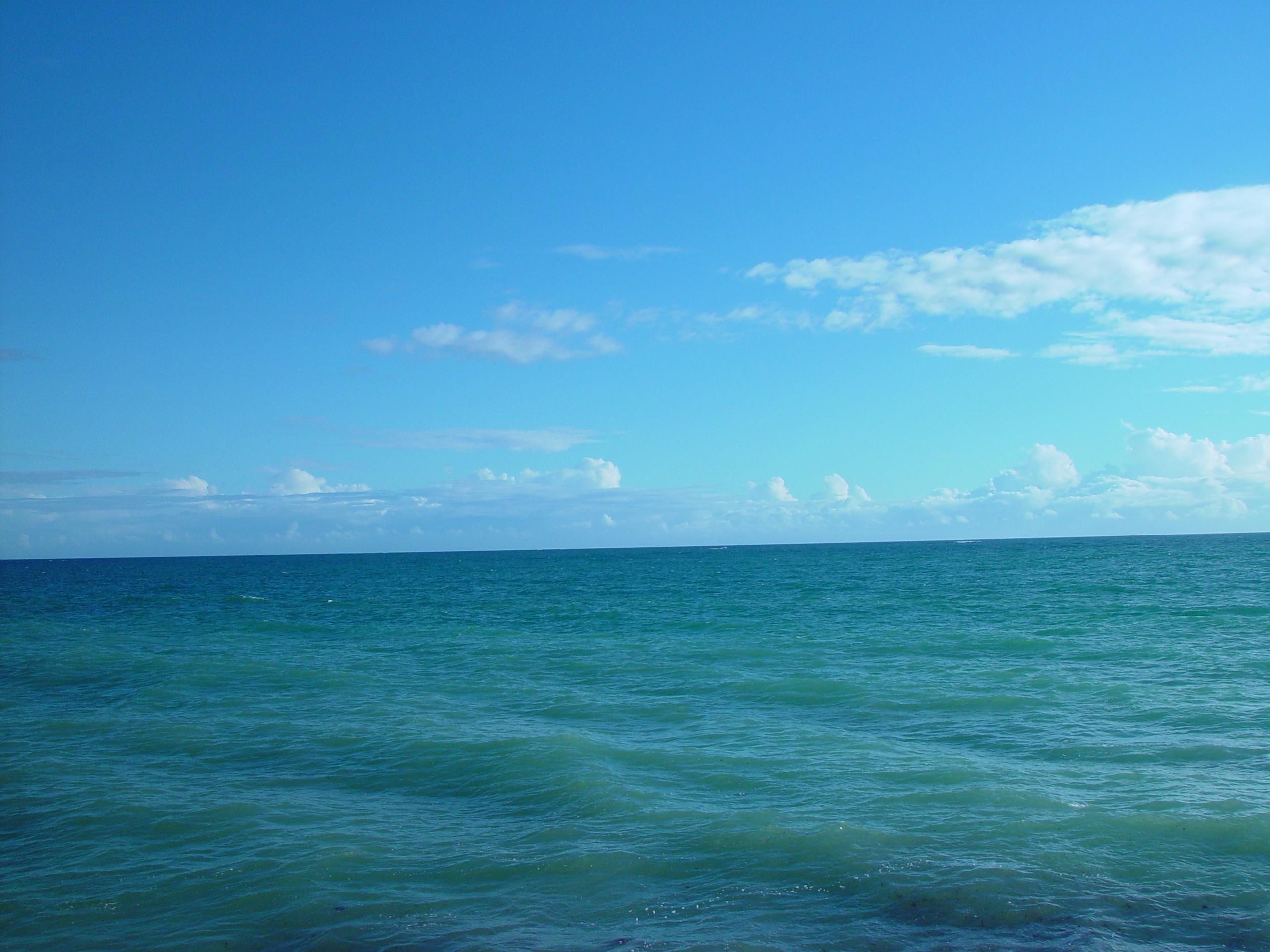 Sea
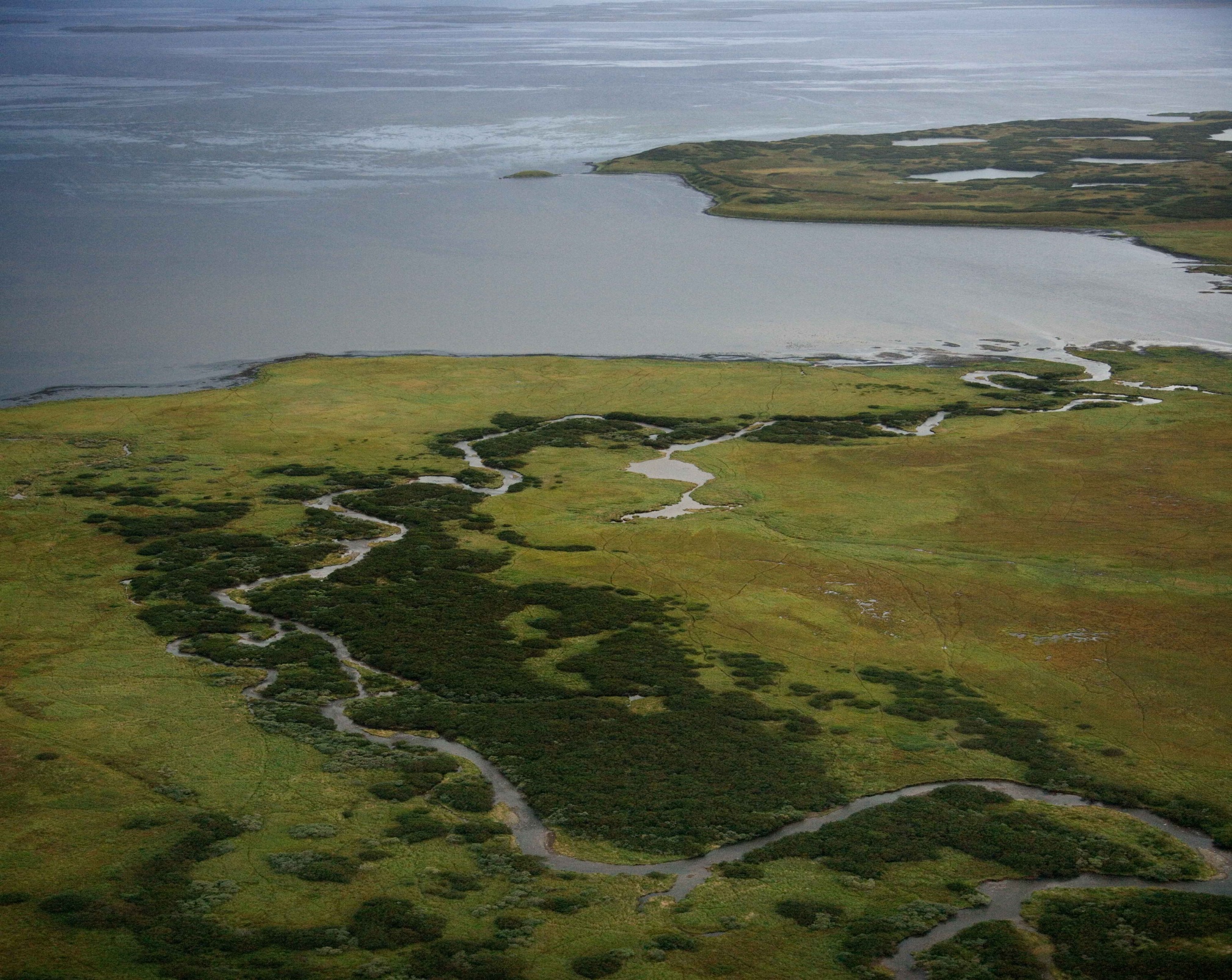 Shoreline Grassland
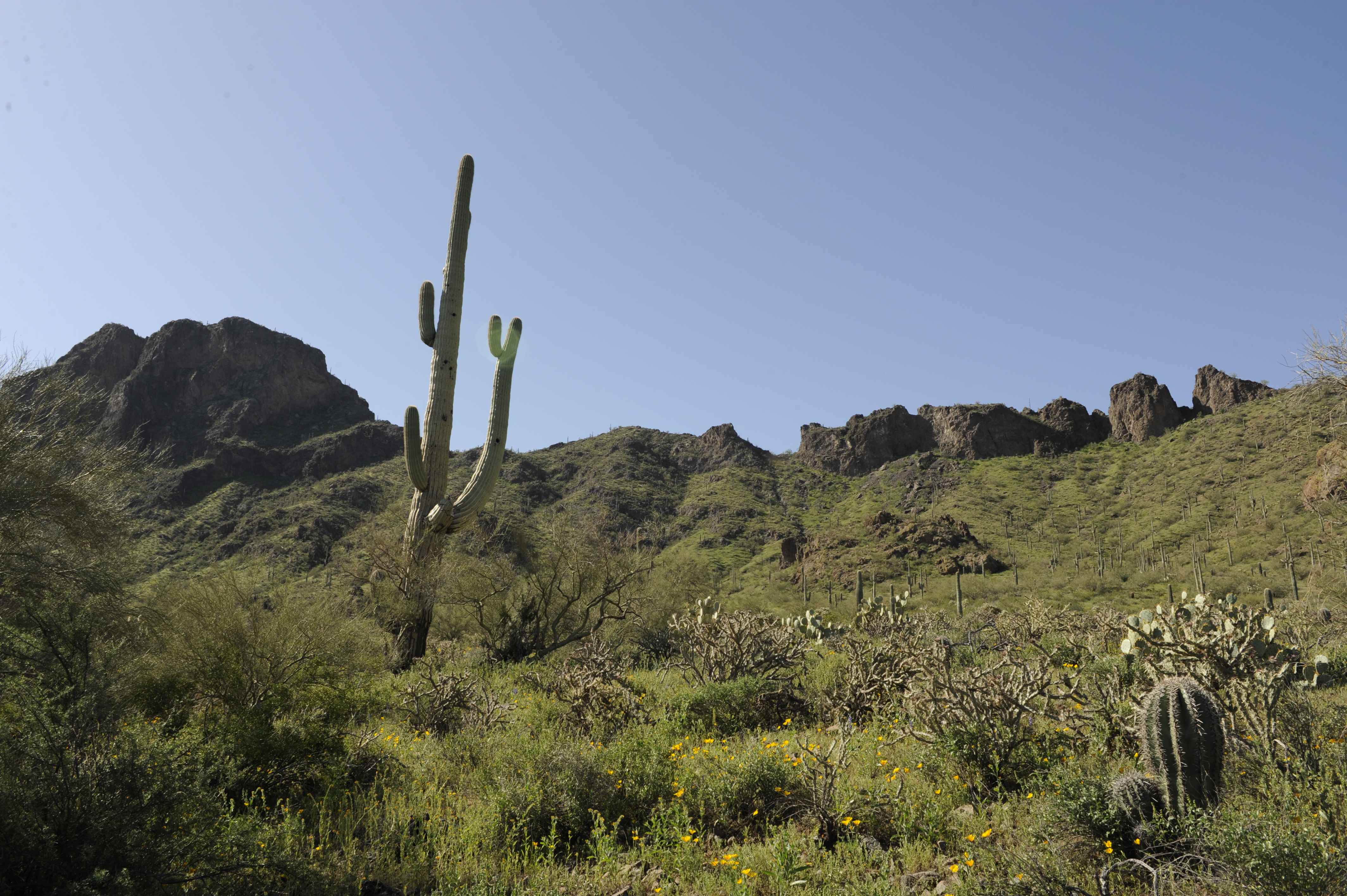 Desert